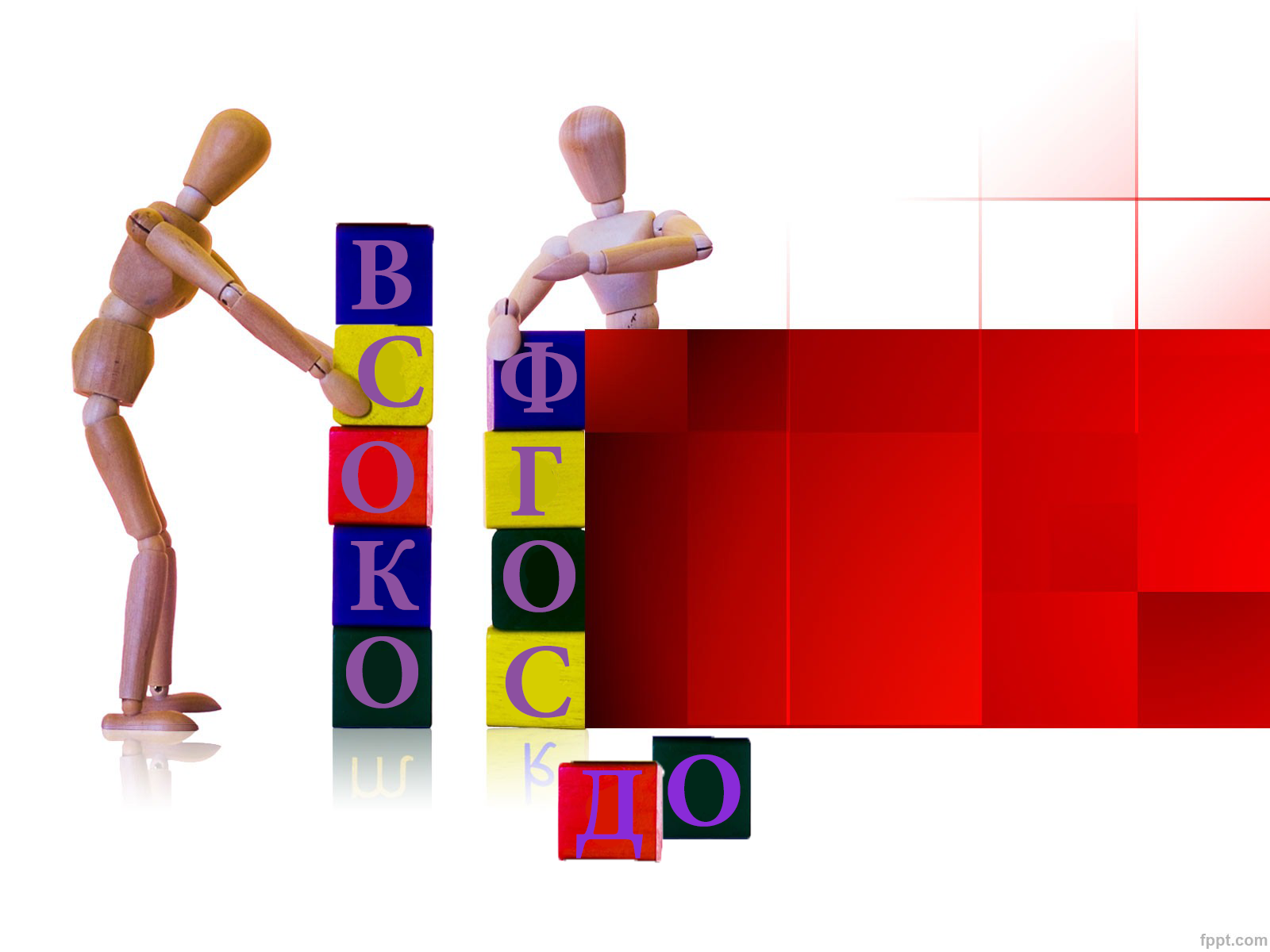 Система мониторинга образовательного процесса в ДОУ
в соответствии с ФГОС ДО
ФЗ «Об образовании в Российской федерации», ст. 28, п.13 К компетенции образовательной организации относится проведение самообследования и  обеспечение функционирования внутренней системы оценки качества образования.
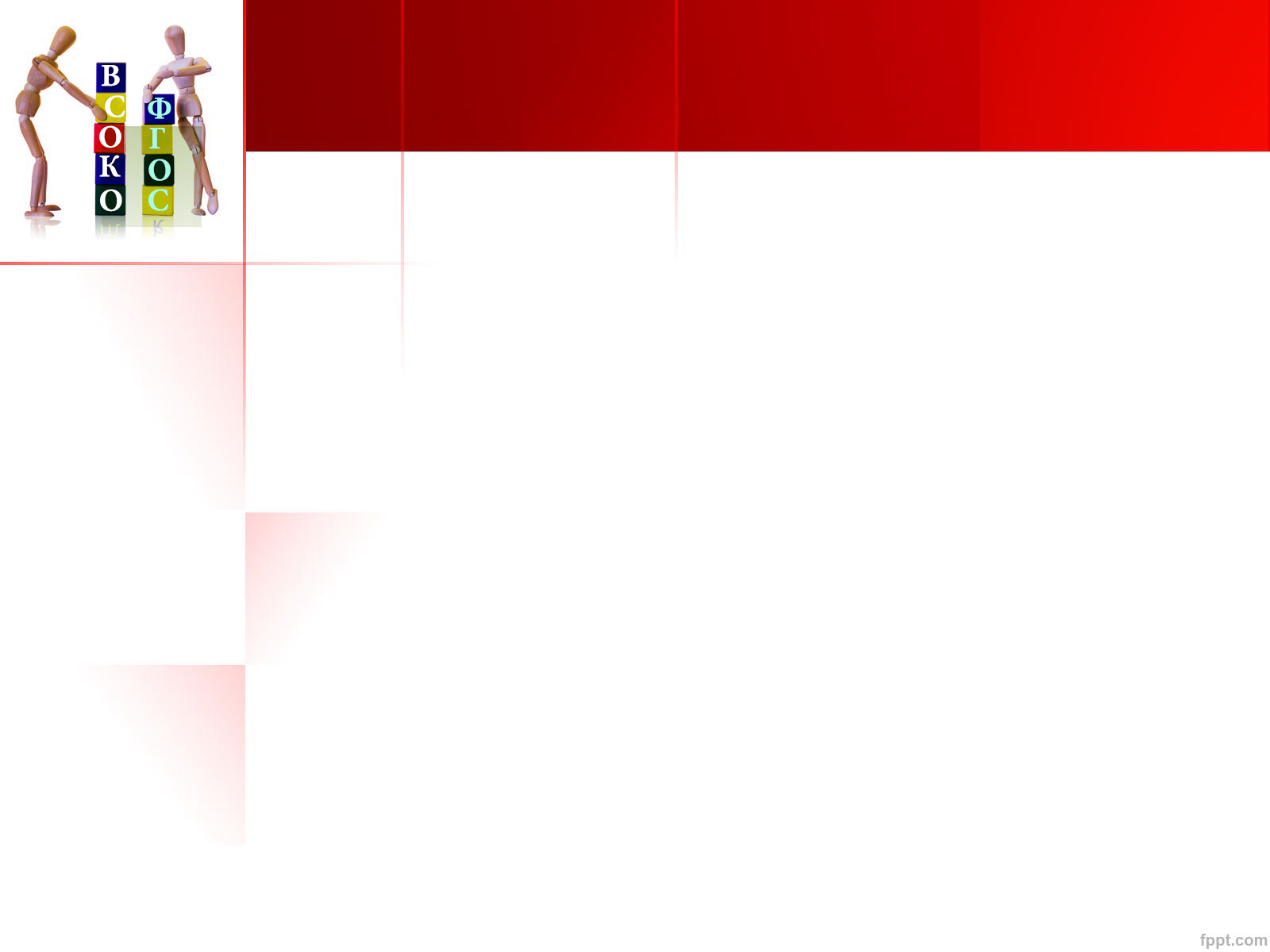 Стратегической целью государственной политики в области образования является повышение доступности качественного образования, соответствующего требованиям инновационного развития экономики, современным потребностям общества и каждого гражданина. 
Концепция долгосрочного социально-экономического развития Российской Федерации на период до 2020 года, утв. распоряжением Правительства РФ от 17.11.2008 № 1662-р
[Speaker Notes: Стратегической целью государственной политики в области образования является повышение доступности качественного образования, соответствующего требованиям инновационного развития экономики, современным потребностям общества и каждого гражданина
Т.е.  В осуществлении образовательной деятельности мы ориентируемся на государственный, общественный и личностный заказ. При этом и оценка качества дошкольного образования рассматривается в интересах личности, общества, государства, самой системы образования. И вот здесь подключается еще один нормативный документ – ФГОС ДО. Одна из главных целей ФГОС дошкольного образования – обеспечение государственных гарантий уровня и качества образования на основе единства обязательных требований к условиям реализации основных образовательных программ, их структуре и результатам их освоения.]
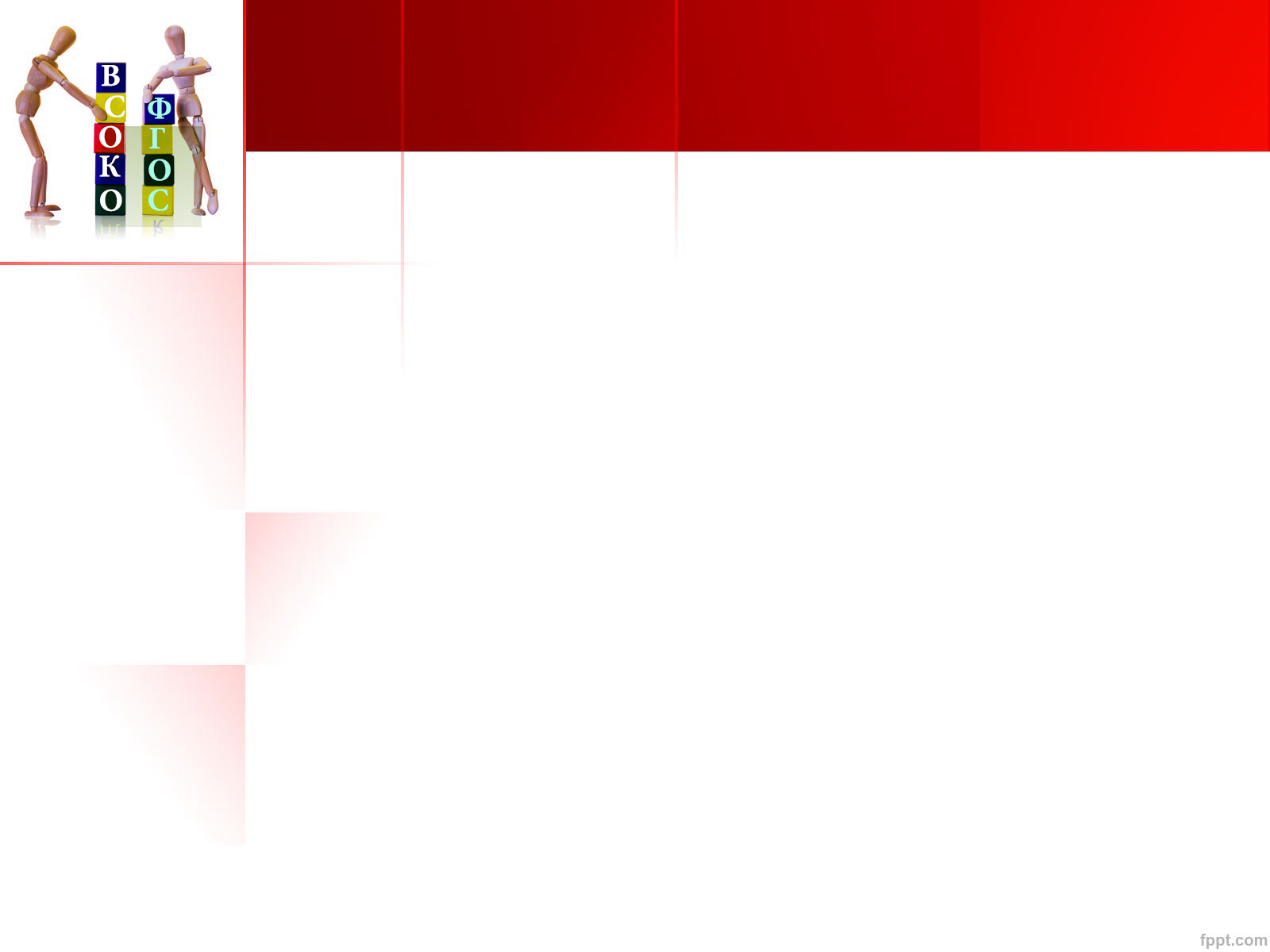 Определение качества образования
Определить качество образования в образовательной организации или системе образования – значит  установить степень соответствия фактического состояния образовательных программ, созданных условий и достигнутых результатов тем требованиям, что установлены в ФГОС ДО.
ФЗ об образовании в РФ
Статья 2. Основные понятия, используемые в настоящем Федеральном законе
	Качество образования - комплексная характеристика образования, выражающая степень его соответствия федеральным государственным образовательным стандартам (образовательным стандартам) и федеральным государственным требованиям и (или) потребностям заказчика, в том числе степень достижения планируемых результатов образовательной программы.
[Speaker Notes: Качество дошкольного образования– это характеристика системы дошкольного образования, отражающая степень соответствия реальных достигаемых образовательных результатов нормативным требованиям, социальным и личностным ожиданиям.]
Определение качества образования
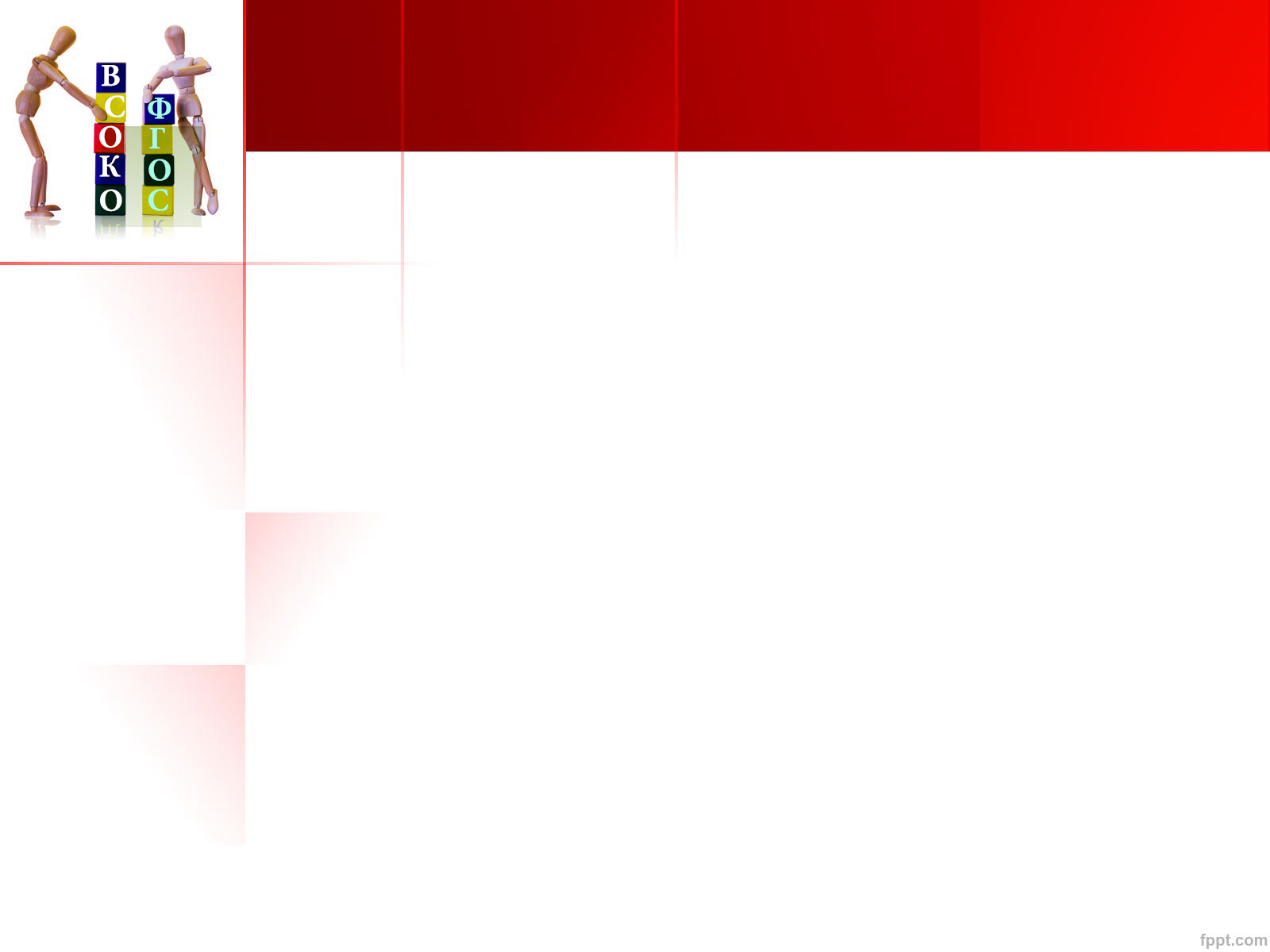 Лицензирование, государственная аккредитация ОУ, 
Контрольно-надзорная деятельность,
Аттестация педагогических и руководящих работников,
Мониторинг.
Оценка условий
Критерии качества – требования ФГОС ДО:
к содержанию образования, профессиональной компетентности педагога с точки зрения его личностно-ориентированного взаимодействия с ребенком, 
к организации предметно-развивающей среды в ДОУ.
[Speaker Notes: Качество образования оценивается в форме лицензирования государственной аккредитации ОУ, контрольно-надзорной деятельности, аттестации педагогических и руководящих работников, мониторинга. Данная система ориентирована прежде всего на оценку образовательных условий, а не на результативность дошкольного образования, определяемую уровнем и динамикой развития ребенка. Критериями качества являются федеральные государственные образовательные стандарты к содержанию образования, профессиональной компетентности педагога с точки зрения его личностно-ориентированного взаимодействия с ребенком, а также к организации предметно-развивающей среды в ДОУ.]
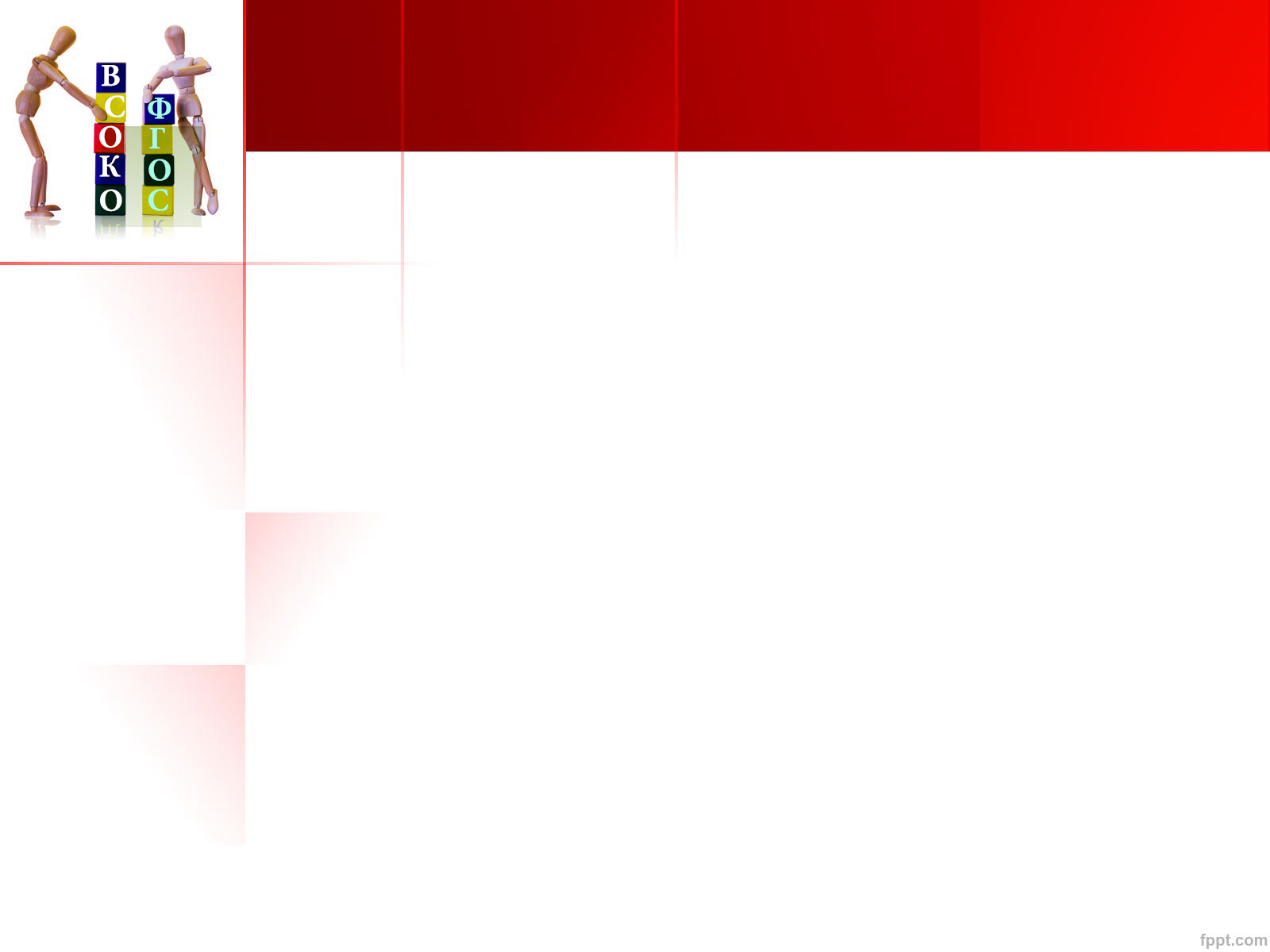 Основные методологические подходы к оценке качества ДОУ
1.Аксиологический подход: анализ ценностей →идеи гуманизации →ребенок!
2. Социокультурный подход: анализ характера взаимодействия




3.Компетентностный подход: анализ готовности к школе - портрет выпускника ДОУ (овладение компетентностями и способами поведения, отношение к самому себе)
Родители как независимые субъекты оценки
[Speaker Notes: Повышение качества дошкольного образования возможно благодаря комплексному использованию основных методологические подходов к оценке качества ДОУ.
1.Аксиологический подход к оценке предусматривает анализ ценностей, которые являются основанием в определении структуры и содержания системы оценки качества дошкольного образования. В основу современной государственной политики Российской Федерации в области дошкольного образования положены идеи гуманизации, поэтому основной профессионально-педагогической ценностью при определении показателей оценки качества дошкольного образования в рамках данного подхода выступает ребенок. 
2. Социокультурный подход в оценке качества образования в ДОУ определяется характером взаимодействия детей со взрослыми, с другими детьми, с предметно пространственным миром.  Оценивается уровень самостоятельного поведения и его способность решать повседневные жизненные ситуации; социальная компетентность в общении с другими детьми и взрослыми 
3.Компетентностный подход выступает перспективным, поскольку в контексте современных представлений о цели образования ключевые компетентности являются актуальными для дошкольников и фиксируют степень их готовности к включению в новую – школьную жизнь. При оценке качества образования в рамках данного подхода осуществляется выявление степени овладения компетентностями (интеллектуальной, языковой, социальной и физической), а также способы поведения (произвольность, самостоятельность, инициативность, креативность, способность к выбору) и его отношение к самому себе (образ самого себя, уровень самооценки, наличие или отсутствие чувства собственного достоинства).

Комплексное применение охарактеризованных подходов делает проблему оценивания и измерения развития ребенка принципиально разрешимой и позволяет привлекать родителей (неспециалистов) к оценке качества ДОУ как независимых субъектов оценки.]
Функции оценки качества дошкольного образования:
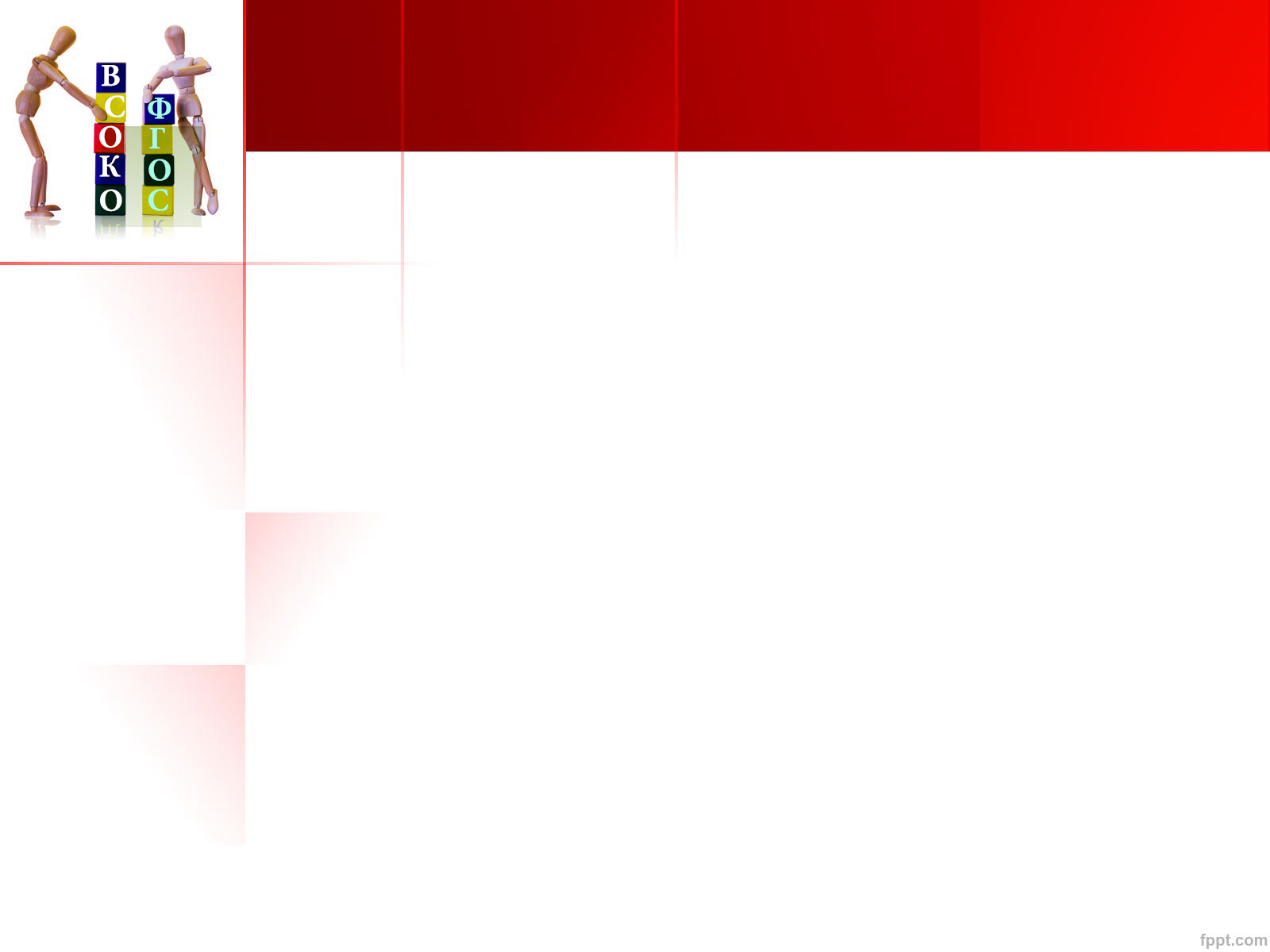 1.Инструктивно-методическая функция – создание регламентов оценки.
2.Контрольная функция – 
проведение оценочных процедур. 
3.Аналитическая функция – 
сбор и анализ данных по ДОУ.
4.Информационная функция 
может решать три задачи:
информация адресована педагогическому сообществу,
информация адресована родителям, 
координация усилий ДОУ и школы.
[Speaker Notes: 1. Инструктивно-методическая функция заключается в создании регламентов оценки учреждений разных форм, реализующих программы дошкольного образования.
2.Контрольная функция включает проведение оценочных процедур в отдельных образовательных учреждениях и организациях. 
3.Аналитическая функция включает сбор и анализ данных по ДОУ, построения на этой основе рейтинга учреждений, реализующих программы дошкольного образования, по параметру «качество образования».
4.Информационная функция может решать три задачи.
Во-первых, информация адресована педагогическому сообществу с целью формирования современных представлений о качестве образования в ДОУ.
Во-вторых, информация адресована родителям, для которых она может стать основанием для выбора формы и места получения дошкольного образования для ребенка.
В-третьих, одной и задач информирования о результатах оценки качества может стать координация усилий ДОУ и школы.]
Основные принципы ВСОКО:
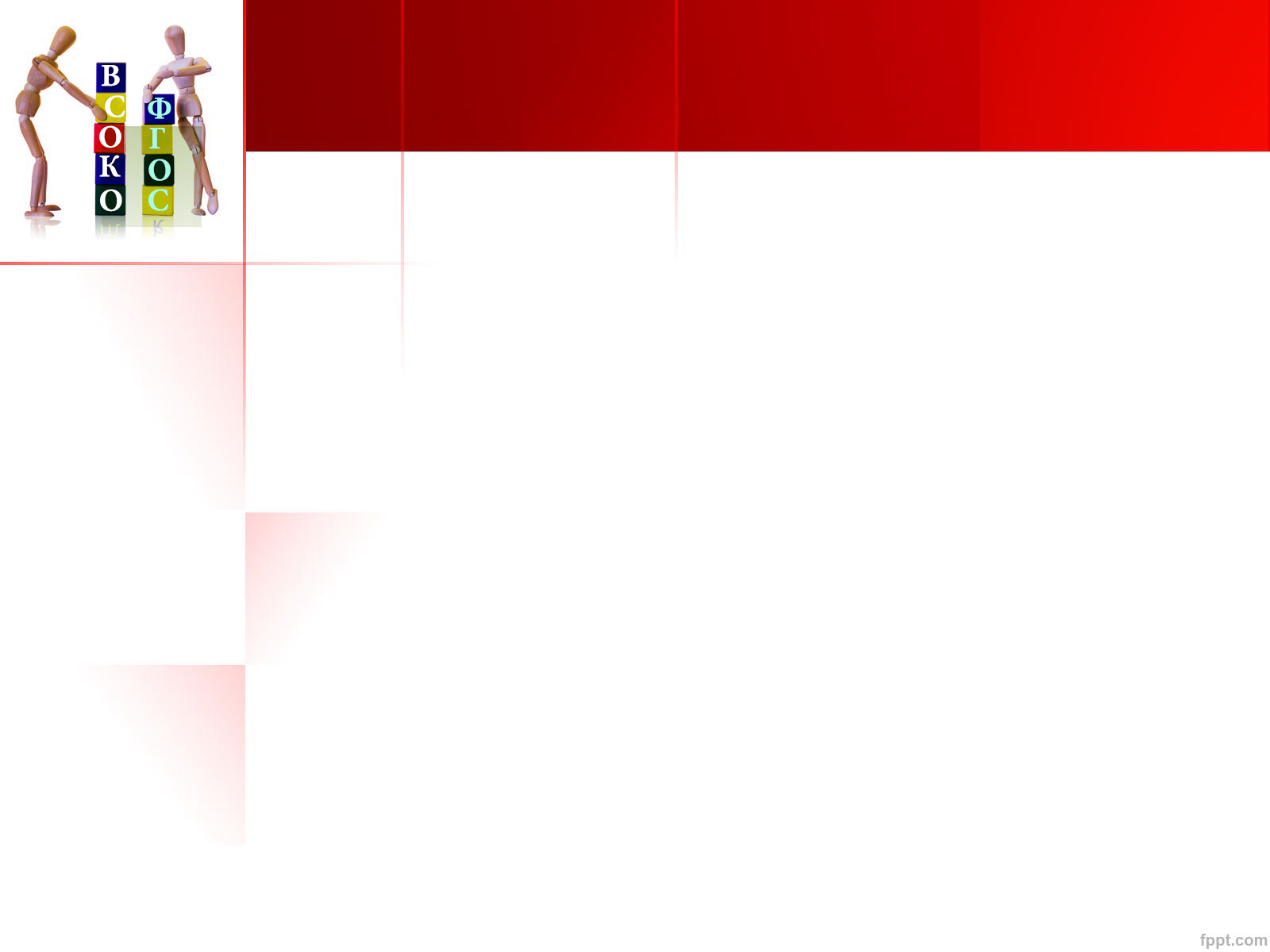 [Speaker Notes: Основными принципами системы оценки качества образования ДОУ являются:
соответствие требованиям ФГОС ДО;
принцип объективности, достоверности, полноты и системности информации о качестве образования; 
принцип открытости, прозрачности процедур оценки качества образования; преемственности в образовательной политике, интеграции в общероссийскую систему оценки качества образования; 
принцип доступности информации о состоянии и качестве образования для различных групп  потребителей; 
принцип рефлексивности, реализуемый через включение педагогов в критериальный самоанализ и самооценку своей деятельности с опорой на объективные критерии и показатели; повышения потенциала внутренней оценки, самооценки, самоанализа каждого педагога; 
принцип оптимальности использования источников первичных данных для определения показателей качества и эффективности образования (с учетом возможности их многократного использования); 
принцип инструментальности и технологичности используемых  показателей          (с учетом существующих возможностей сбора данных, методик измерений, анализа и интерпретации данных, подготовленности потребителей к их восприятию); 
принцип минимизации системы показателей с учетом потребностей разных уровней управления; сопоставимости системы показателей с муниципальными, региональными аналогами; 
принцип взаимного дополнения оценочных процедур, установление между ними взаимосвязей и взаимозависимостей; 
принцип соблюдения морально-этических норм при проведении процедур оценки качества образования в дошкольном учреждении.]
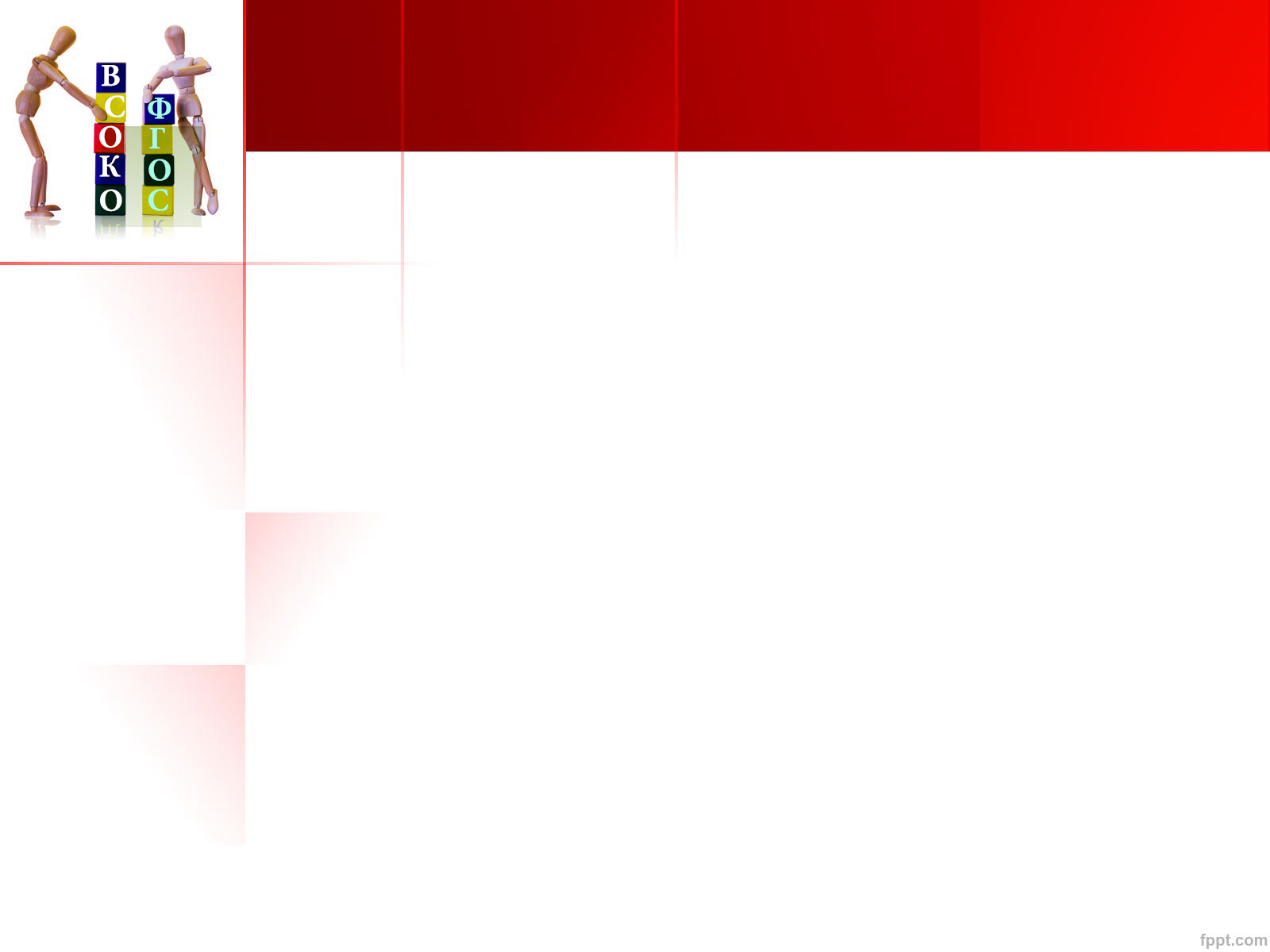 Проблемные вопросы:
[Speaker Notes: ВСОКО включает: цели, содержание, организационную структуру, педагогические механизмы системной коррекции воспитательно-образовательного процесса, позволяющие реализовать цели ДОУ в партнерском взаимодействии всех субъектов.
Чтобы разработать ВСОКО нужно ответить на проблемные вопросы
Для чего? С какой целью? С помощью ВСОКО сотрудники и администрация могут выявить сильные и слабые стороны в своей работе и сконцентрировать свое внимание на тех аспектах, которые требуют улучшения. Оценка позволит изменить профессиональную позицию каждого сотрудника, делая его активным участником совершенствования работы дошкольной организации. Любое улучшение, даже если его осуществление потребует времени и усилий, повысит качество образовательных услуг, оказываемых детям и их семьям, активизирует творческий потенциал сотрудников.
Какие данные? Качество образования в нашем детском саду рассматривается как степень соответствия совокупности свойств и результатов образования детей дошкольного возраста прогнозируемым целям развития ДОУ на основе ФГОС, потребностей и ожиданий участников образовательного процесса. 

С этой точки зрения качество образования рассматривается как совокупность трех компонентов: 
- качество образовательного процесса;
- качество условий осуществления образовательной деятельности; 
качество результатов.

3. Существует множество методов сбора информации, 

4. Адресность результатов оценки:
- педагогический коллектив ДОУ,
- родители ребенка, 
- руководитель учреждения.]
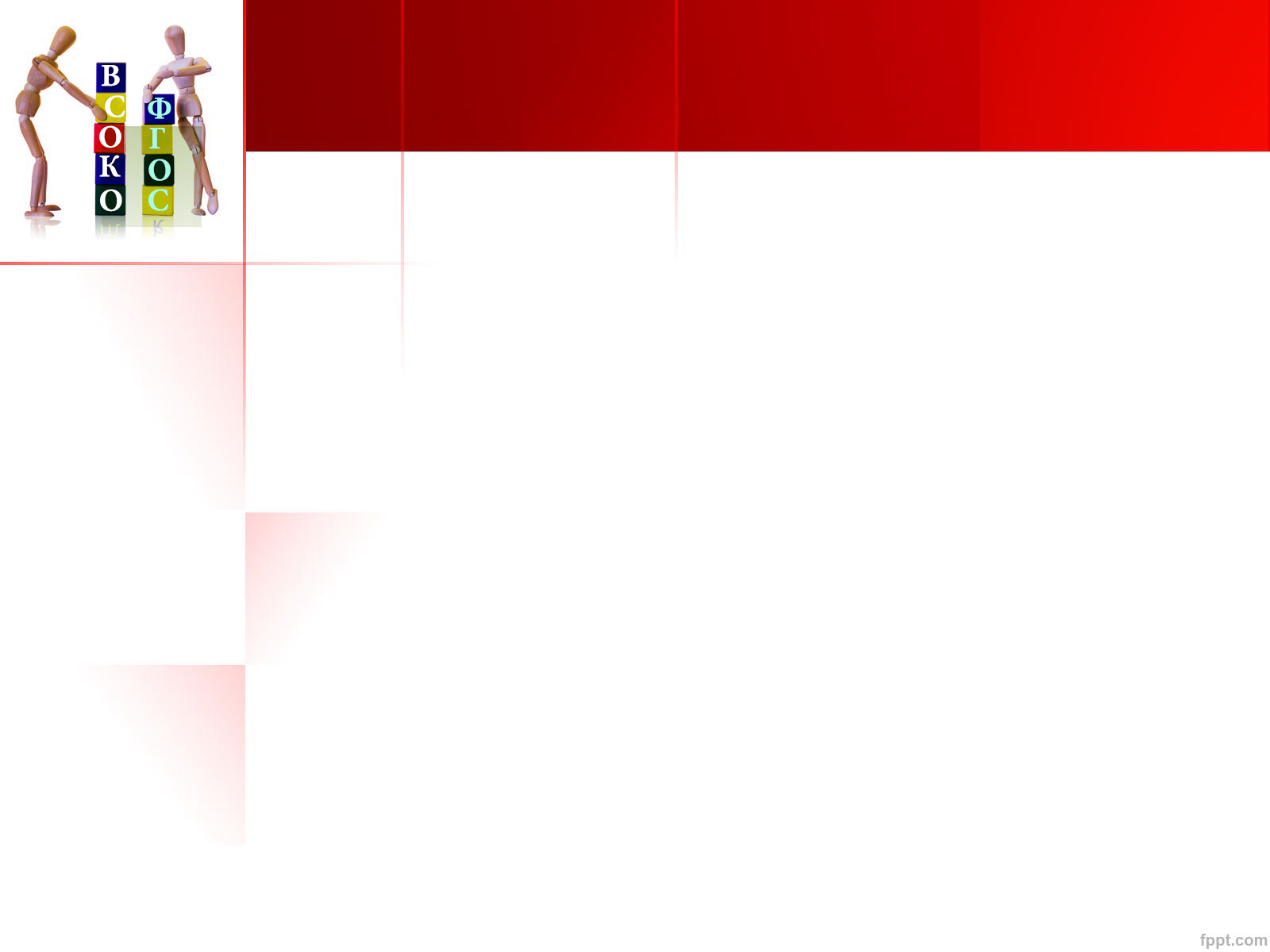 Какие данные необходимо получить? Требования к отбору показателей ВСОКО
При оценке качества образования необходимо четко определять, что оценивается (объект), кто оценивает (субъект) и зачем оценивает (предмет).
Параметры (показатели) оценки:
1.Образовательная 
     деятельность.
2. Развивающая среда.
3. Психологический комфорт ребенка.
4. Здоровьесберегающая 
     деятельность.
5.Удовлетворение потребности 
     семьи и ребенка в услугах ДОУ.

Показатели и индикаторы показателей 
в соответствии с требованиями ФГОС ДО к условиям 
реализации Программы в ДОО 
могут быть выделены по 5 образовательным областям
Систематичность и регулярность
[Speaker Notes: ВСОКО в ДОУ– это совокупность взаимосвязанных между собой функций, объекта, субъектов и предмета оценки, показателей и критериев, процедуры и результата оценки.

Всю совокупность подходов к выделению параметров оценки можно свести к следующим пяти кластерам:
1.Образовательная деятельность. 
Оценивается уровень качества образовательных программ и их методического обеспечения, содержание которых позволяет педагогам строить воспитательно-образовательный процесс в соответствии с современными требованиями и уровнем развития общества и одновременно без излишней нагрузки для воспитанников.
2. Развивающая среда.
Оценивается степень обогащения предметно-пространственной среды, наполнение которой предоставляет ребенку возможности для саморазвития. Показателями являются количественное соотношение «воспитатель– дети», образование и профессиональный опыт педагогического персонала, особенности помещения, в котором находятся дети.
3. Психологический комфорт ребенка.
Только хорошее, т.е. содержательное, разнообразное образование, ориентированное на детское развитие, может дать положительное качество педагогическое работы. Оценивается уровень обеспечения психологического комфорта ребенка в образовательном учреждении с целью сохранения его физического и психического здоровья. Наиболее оптимальными характеристиками поведения воспитателя, обеспечивающего качественное сопровождение, являются: ответственная позиция, принятие ребенка, содержательное общение, способность к сочувствию.
4. Здоровьесберегающая деятельность.
Хорошее качество физического контекста жизни ребенка в учреждении определяется не количеством предметов, а их качеством, разнообразием, ясно структурированным  пространством, его стимулирующим влиянием. Осуществляется оценка качества использования здоровьесберегающих образовательных технологий, которые позволяют организовать процесс воспитания в ДОУ таким образом, чтобы ребенок мог участвовать в образовательной деятельности без излишнего физического и психического напряжения, подрывающего здоровье.
5.Удовлетворение потребности семьи и ребенка в услугах дошкольного образовательного учреждения.

Таким образом, можно выделить следующие интегральные критерии оценки дошкольного образовательного учреждения, которые определяют качество дошкольного образования:
- обеспечение благополучия ребенка, его комфортного пребывания в детском саду;
- готовность детского сада к сохранению здоровья ребенка, обеспечению необходимой коррекции недостатков развития;
- ориентированность дошкольного образования на успешность ребенка на следующей ступени образования;
- удовлетворение потребностей семьи и ребенка в услугах дошкольных образовательных учреждений.

Решение проблем повышения качества дошкольного образования в ДОУ требует системного подхода к его оценке. Важным условием объективности являются систематичность и регулярность процедур сбора и экспертизы данных о качестве образовательной деятельности дошкольного учреждения.

Показатели и индикаторы показателей в соответствии с требованиями Федерального государственного образовательного стандарта дошкольного образования (ФГОС ДО) к условиям реализации Программы в ДОО по пяти образовательным областям:
● социально-коммуникативное развитие;
● познавательное развитие;
● речевое развитие;
● художественно-эстетическое развитие;
● физическое развитие]
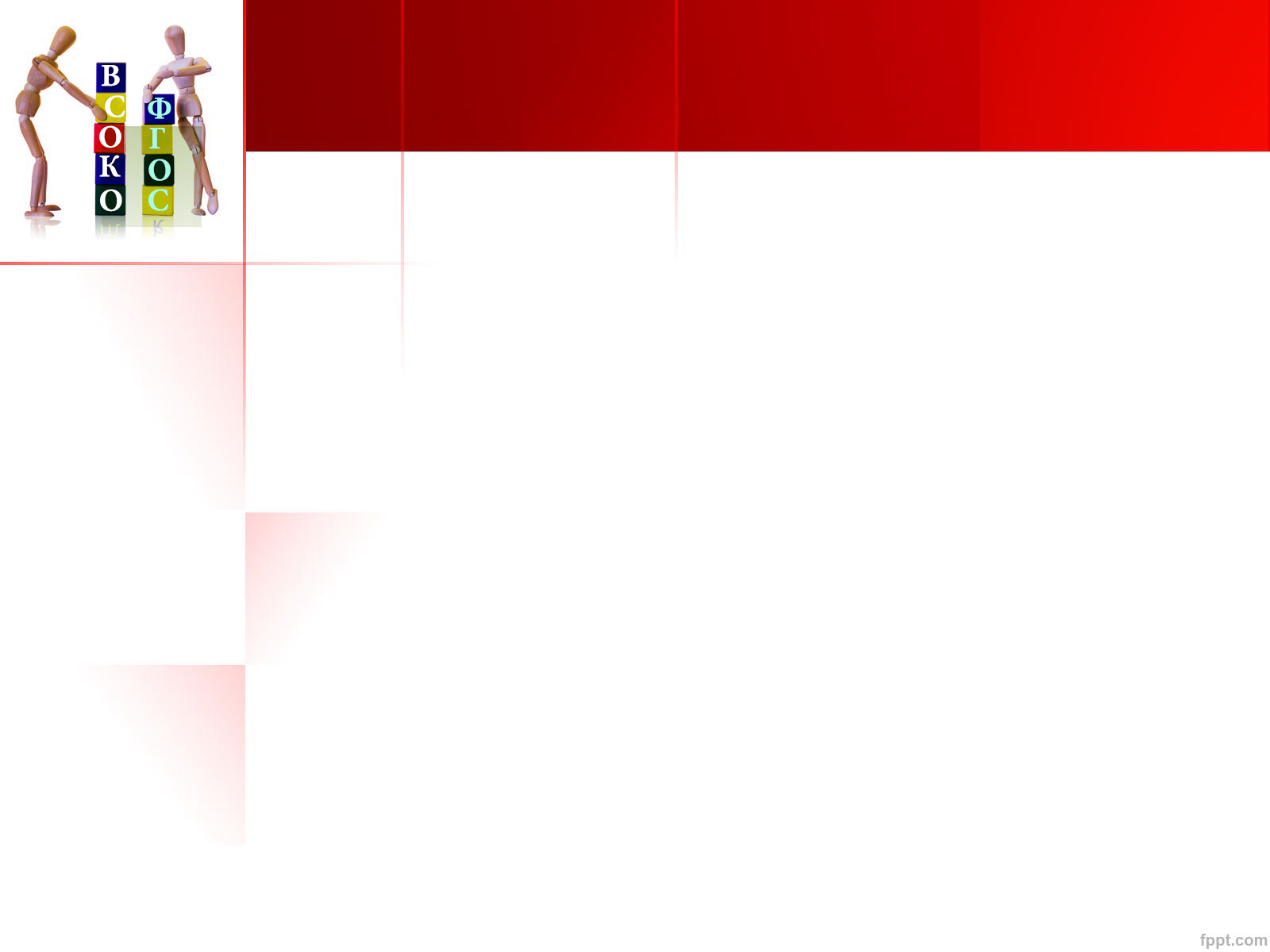 Основные методы оценки (сбора информации)
изучение представленных материалов самоанализа, нормативной правовой документации; 
анализ программного, учебно-методического и кадрового обеспечения заявленной направленности образовательной программы; 
наблюдение; 
исследование предметно развивающей среды, а также условий, обеспечивающих максимальное удовлетворение запросов родителей воспитанников; 
анализ планирования, результатов диагностики
[Speaker Notes: Основными методами оценки являются следующие: 
- изучение представленных материалов самоанализа, нормативной правовой документации; 
- анализ программного, учебно-методического и кадрового обеспечения заявленной направленности образовательной программы; 
- наблюдение; 
- исследование предметно развивающей среды, а также условий, обеспечивающих максимальное удовлетворение запросов родителей воспитанников; 
- анализ планирования, результатов диагностики.]
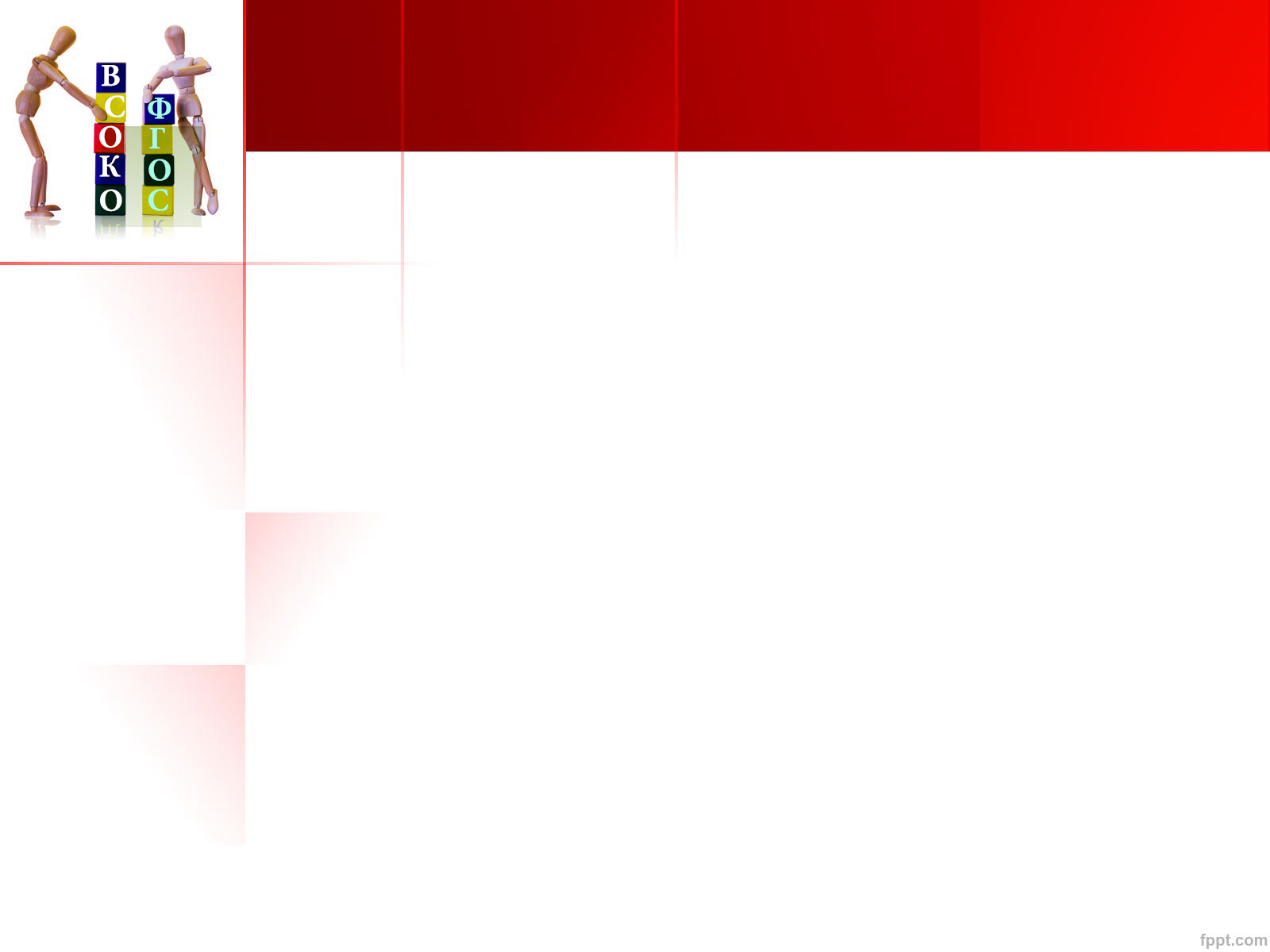 Обеспечение современного качества дошкольного образования – это стремление  к тому, чтобы  дошкольное образование сегодня стало самим собой по внутренней сути, то есть современным дошкольным образованием: 
	- не присмотром и (или) уходом, а образованием;
	- не школьным (учебным) и (или)  дополнительным и др., а подлинно дошкольным образованием;
	- не дошкольным образованием «вчерашнего дня» (образца ХХ века), а  дошкольным образованием,  соответствующим потребностям и интересам  общества, государства,  семьи сегодня.
О.Скоролупова
Н.Федина
[Speaker Notes: Оценка качества результатов образовательного процесса на сегодня является наиболее обсуждаемой темой. 
Основной проблемой остается создание модели оценки качества дошкольного образования. 
Модель внутренней системы оценки качества образования в МКДОУ «Солнышко» вам представит Севостьянова М.А..]